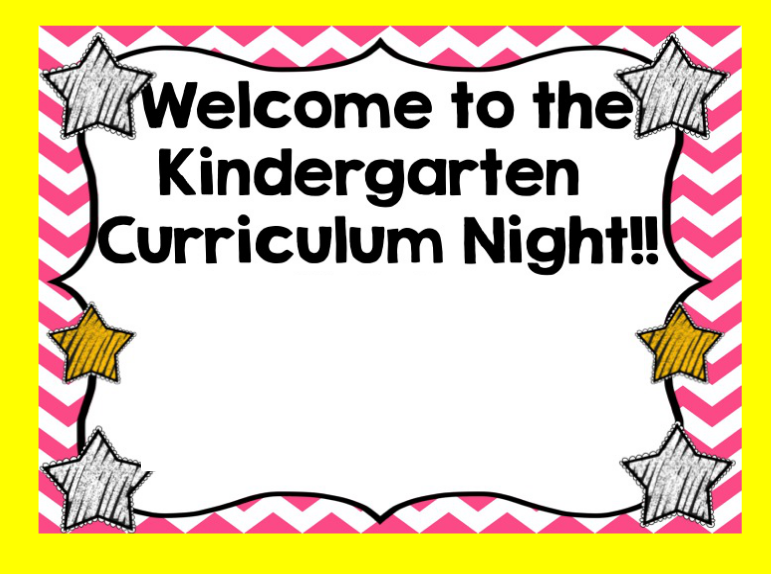 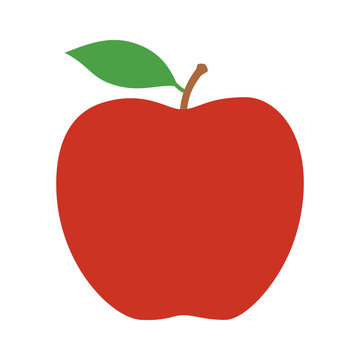 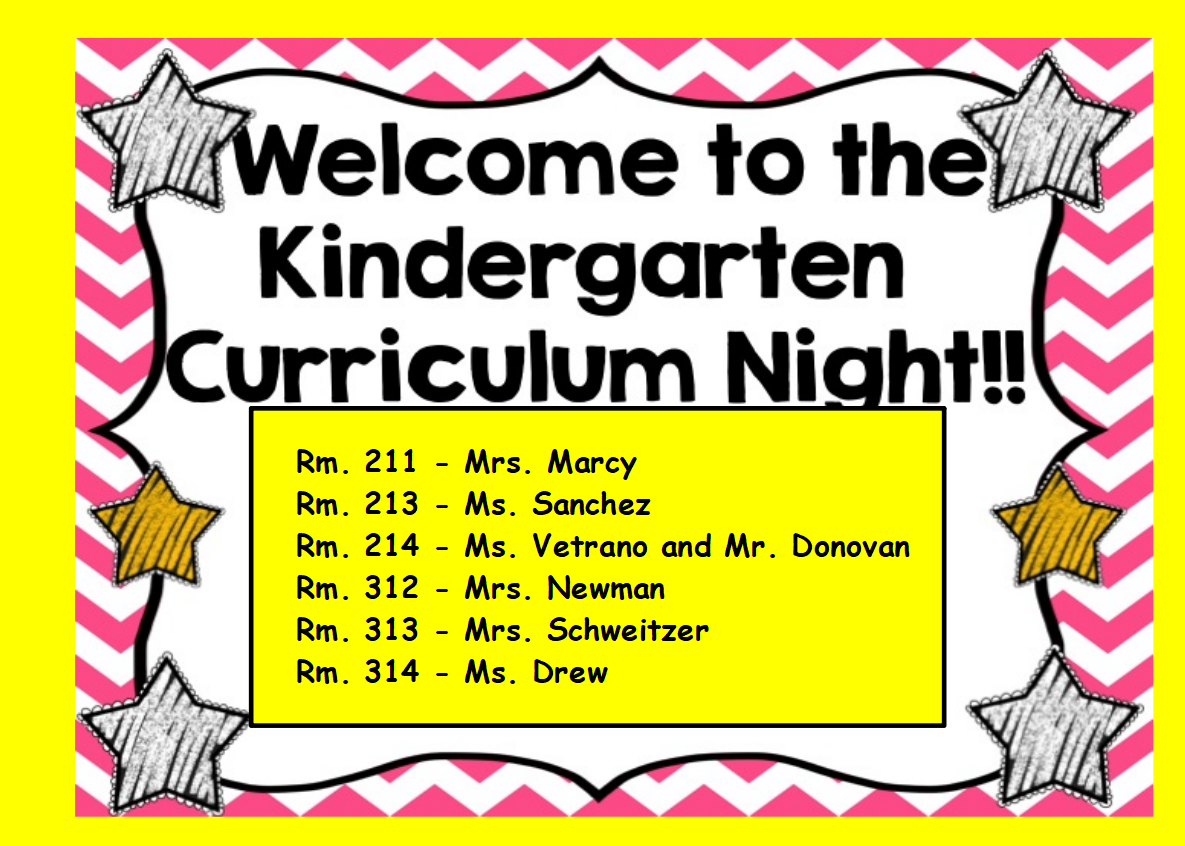 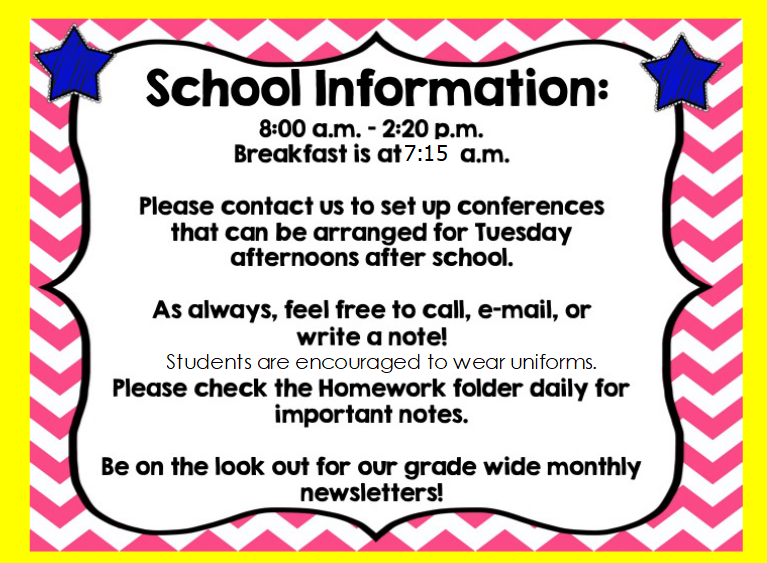 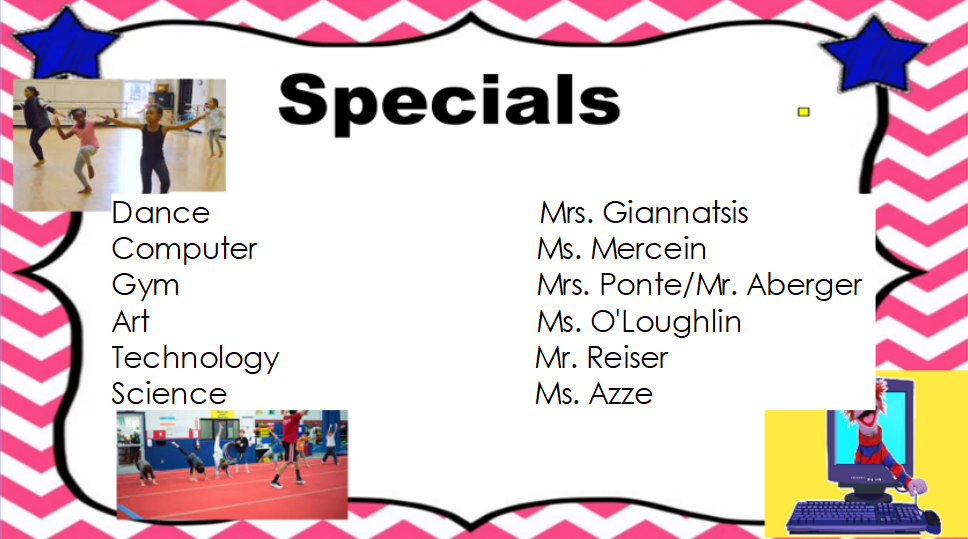 SEL SUPPORT FOR YOUR CHILD – 2023 & 2024
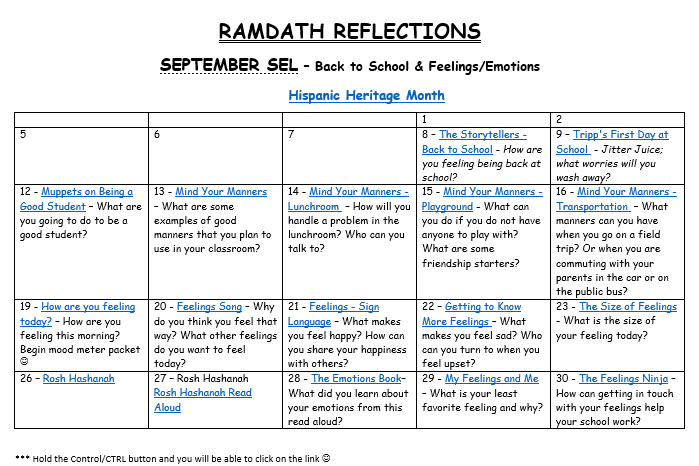 Mandated and At-Risk Students 
An Advocate for All Students/Families 
Classroom Guidance Lessons 
Zones of Regulation 
Middle School Guidance 
Attendance Assistance 
Community Resources and Referrals 
SEL Monthly Themes 
Daily videos/ discussion prompts  
Parent Communication
Wednesday Wellness Lunch Breaks
Monthly SEL Newsletter
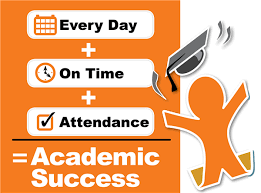 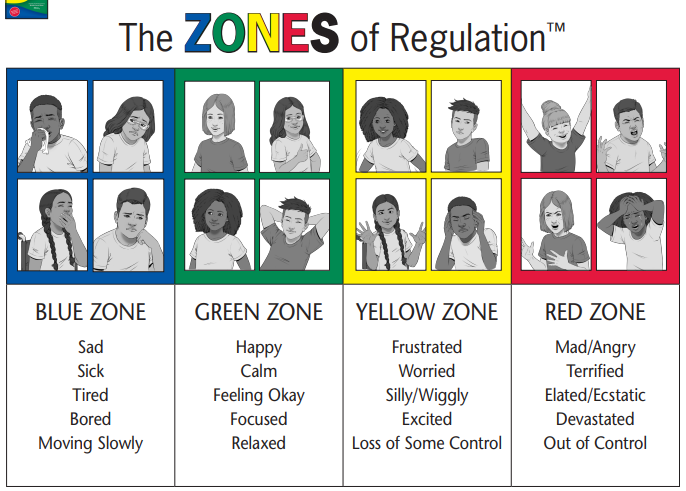 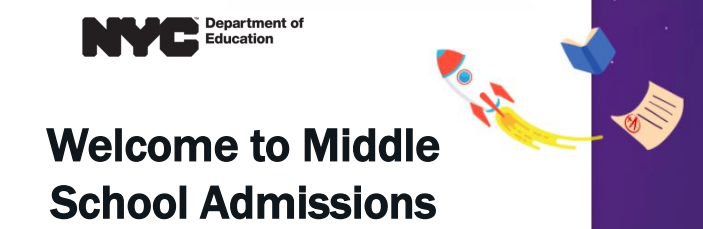 MRS. DOREEN RAMDATH – SCHOOL COUNSELOR – dramdath@schools.nyc.gov – 718-558-1560 ex 3141
MS. JACQLN ODLE – SCHOOL SOCIAL WORKER – jodle2@schools.nyc.gov – 718-556-1560 ex 2530